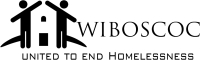 Prioritization & Recordkeeping:  PSH and TH Programs



Training
June 5, 2015
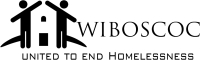 Training Objectives
What is prioritization?

How will prioritization work for my PSH program and what are the recordkeeping requirements? 

How will prioritization work for my TH program and what are the recordkeeping requirements?
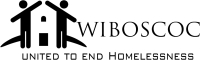 Overview
Rules and policy 
Key terms and definitions
Balance of State PSH and TH projects
PSH Prioritization & Recordkeeping
TH Prioritization & Recordkeeping
Questions
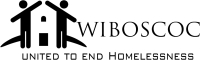 Rules & Policy
On July 28, 2014, HUD released Notice CPD-14-012.
The purpose of the Notice was to provide guidance and recordkeeping requirements to COCs regarding the order in which eligible households should be served in COC-funded PSH.  

HUD’s Policy states:
To ensure that all PSH beds funded through the COC Program are used as strategically and effectively as possible, PSH needs to be targeted to serve persons with the highest needs and greatest barriers towards obtaining and maintaining housing on their own–persons experiencing chronic homelessness.  

https://www.hudexchange.info/resources/documents/Notice-CPD-14-012-Prioritizing-Persons-Experiencing-Chronic-Homelessness-in-PSH-and-Recordkeeping-Requirements.pdf
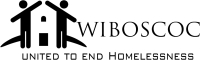 WI Balance of State COC
In March 2015, the WI Balance of State Board approved the following documents:

Order of Priority in COC Program-funded PSH programs
http://www.wiboscoc.org/uploads/3/7/2/4/37244219/order_of_priority_for_psh.pdf

Order of Priority in COC Program-funded TH programs
http://www.wiboscoc.org/uploads/3/7/2/4/37244219/order_of_priority_for_transitional_housing_beds.pdf
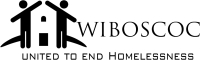 Key Terms & Definitions
Housing First 
an approach in which housing is offered without preconditions (such as sobriety, mental health treatment, or a minimum income threshold) or service participation requirements 
PSH projects that use a Housing First approach promote the acceptance of applicants regardless of their sobriety or use of substances, completion of treatment, or participation in services.  
Per HUD: “Any process that takes away personal choice is not Housing First.”
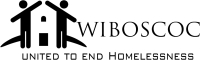 Chronic Homeless
The definition of ”chronically homeless” currently in effect for the COC Program is defined in the COC Program Interim Rule at 24 CFR 578.3, which states that a chronically homeless person is:  

Option #1
An individual who: 
Is homeless and lives in a place not meant for human habitation, a safe haven, or in an emergency shelter; and  
Has been homeless and living or residing in a place not meant for human habitation, a safe haven, or in an emergency shelter continuously for at least one year or on at least four separate occasions in the last 3 years; and  
Can be diagnosed with one or more of the following conditions:  substance use disorder, serious mental illness, developmental disability (as defined in section 102 of the Developmental Disabilities Assistance Bill of Rights Act of 2000 (42 U.S.C. 15002)), post-traumatic stress disorder, cognitive impairments resulting from brain injury, or chronic physical illness or disability;  or

Option #2
An individual who has been residing in an institutional care facility, including a jail, substance abuse or mental health treatment facility, hospital, or other similar facility, for fewer than 90 days and met all of the criteria in Option #1; or

Option #3
A family with an adult head of household (or if there is no adult in the family, a minor head of household) who meets all of the criteria listed in Option #1, including a family whose composition has fluctuated while the head of household has been homeless.
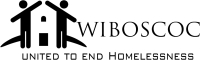 Severe Service Needs
Defined as either:
History of high utilization of crisis services, which include but are not limited to, emergency rooms, jails, and psychiatric facilities; or 
Significant health or behavioral health challenges or functional impairments which require a significant level of support in order to maintain permanent housing. 

Severe service needs as defined above should be identified and verified through data-driven methods
The use of a standardized assessment tool that can identify the severity of needs such as the Vulnerability Index (VI), the Service Prioritization Decision Assistance Tool (SPDAT), or the Frequent Users Service Enhancement (FUSE).  

The determination must not be based on a specific diagnosis or disability type, but only on the severity of needs of the individual.
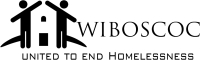 Permanent Supportive Housing
Each COC-funded Permanent Supportive Housing (PSH) program in the Balance of State chose to have 100% of the beds be either:
Dedicated to Chronic Homeless beds,
Non-dedicated but prioritized Chronic Homeless beds, or
A combination of both.
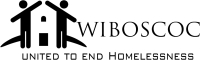 Dedicated vs. Prioritized
Dedicated PSH beds
Beds can only be used to house persons experiencing chronic homelessness unless there are no persons within the COC that meet that criteria.  
The bed continues to be a dedicated bed. When that bed becomes vacant again, it must be used to house a chronically homeless person. 

Prioritized PSH beds
Implementing an admissions preference for chronically homeless persons
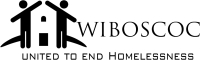 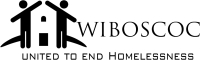 Order of Priority
There are 2 parts to the Order of Priority adopted by the Balance of State COC.  

Part 1:  Order of Priority in CoC Program-funded PSH Beds Dedicated to Persons Experiencing Chronic Homelessness and PSH Prioritized for Persons Experiencing Chronic Homelessness

Part 2: Order of Priority for COC Program-funded PSH that is not dedicated or prioritized for chronic homeless.  
There are NO beds in the Balance of State that meet this criteria. 
Can only be used if (after due diligence) there are no persons that meet the chronic homeless definition at the time of an opening.
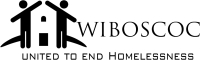 PART 1: Order of Priority
1st Priority:  Chronically homeless individuals and families with the longest history of homelessness AND the most severe service needs
Continual 12 months OR on at least 4 separate occasions in the last 3 years where the cumulative total length is at least 12 months 
Highest acuity score (VI-SPDAT or F-VI-SPDAT)
Place not meant for human habitation, Safe Haven, or Emergency Shelter/Motel Voucher 

2nd Priority:  Chronically homeless individuals and families with the longest history of homelessness
Continual 12 months OR on at least 4 separate occasions in the last 3 years where the cumulative total length is at least 12 months 
Place not meant for human habitation, Safe Haven, or Emergency Shelter/Motel Voucher 

3rd Priority:  Chronically homeless individuals and families with the most severe service needs 
4 separate occasions in the last 3 years where the cumulative total length is less than 12 months 
Highest acuity score (VI-SPDAT or F-VI-SPDAT)
Place not meant for human habitation, Safe Haven, or Emergency Shelter/Motel Voucher 

4th Priority:  All other chronically homeless individuals and families 
4 separate occasions in the last 3 years where the cumulative total length is less than 12 months 
Place not meant for human habitation, Safe Haven, or Emergency Shelter/Motel Voucher 

If after exercising due diligence a project cannot locate an individual or family that meets the chronic homeless definition, then a project can use the Part 2: Order of Priority.
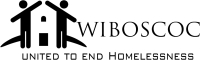 Summary: Order of Priority #1 PSH
CH + Longest (more than 12 mo.) + Highest Acuity Score 
CH + Longest (more than 12 mo.)
CH + Highest Acuity Score
CH

Rule of Thumb:
Identify those with longest history of homelessness first (those greater than 12 months cumulative vs. those less than 12 months cumulative).
Those with longer histories (over 12 months cumulative) outweigh the acuity score.
Once those with more than 12 months are served, then move on to the acuity scores.
For those under 12 months cumulative, those with higher acuity scores outweigh longest history of homelessness.
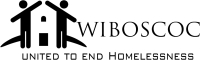 Example #1
You have 1 open bed in your PSH program.
You have 4 applicants:
John:  
Has been bouncing between shelter and his car for the last 13 months. His VI-SPDAT score is 18. He receives SSI for mental health.
Ben:
Has been staying in a shelter for the last 60 days. Before this episode, he has been homeless 3 other times in the last 2 years (each time approximately 30 days).  His VI-SPDAT score is 15. He has a disability verification signed for AODA.
Carl:
Has been sleeping in shelters for 30 days and then outside for 30 days as a cycle for the last two years. His VI-SPDAT score is 16. He receives SSI for mental health.
Mike:
Has been in staying in a drop in shelter for the last 20 months. His VI-SPDAT score is 12. He has a disability verification signed for AODA.
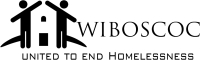 Example #1:  Answers & explanation
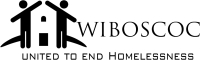 Identify those with longest history of homelessness (>12 months vs. <12 months)
Carl (24 months) vs. Mike (20 months) vs. John (13 months)

What if Carl & Mike & John had same length (20 months), then look at acuity score.
Carl (VI-SPDAT 16) vs. Mike (VI-SPDAT 12) vs. John (VI-SPDAT 18)
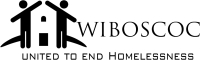 Example #2
You have 1 open bed in your PSH program.
You have 4 applicants:
Sally:
Has been bouncing between shelter and her car for the last 20 months. Her VI-SPDAT score is 16. She has a disability verification for mental health.
Ann:
Has been staying in a shelter for the last 30 days. Before this episode, she has been homeless 3 other times in the last 2 years (for a total of 8 months).  Her VI-SPDAT score is 20. She has a disability verification signed for AODA.
Beth:
Has been sleeping at a drop in shelter for the last 8 months. Six months before, she slept in a shelter for 1 week.  Six months before that, she spent 3 nights in her car.  Three months before that, she spent 30 days in a shelter. Her VI-SPDAT score is 17.  She receives SSI for mental health.
Megan:
Has been staying in a shelter for 12 months. Before that, she was staying in her car for 1 week. Her VI-SPDAT score is 13. She receives SSI for AODA and mental health.
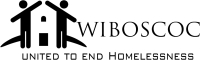 Example #2: Answer & explanation
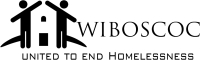 Identify those with longest history (over 12 months) first:
Sally (20 months) vs. Megan (13 months)

Then, looking at those with history (less than 12 months) – switch gears and look at acuity score:
Ann (VI-SPDAT 20) vs. Beth (VI-SPDAT 17)
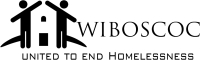 PART 2: Order of Priority
1st Priority: Homeless individuals and families with a disability with the most severe service needs 
Disabling Condition
Literally Homeless (Place not meant for human habitation, Safe Haven, Emergency Shelter/Motel Voucher) for any period of time. OR Persons exiting an institution where they have resided for less than 90 days AND were literally homeless immediately before the institution 
Highest acuity score (VI-SPDAT or F-VI-SPDAT)

2nd Priority: Homeless individuals and families with a disability with a long period of continuous or episodic homelessness 
Disabling Condition
Literally Homeless for at least 6 months or on 3 separate occasions in the last 3 years the cumulative total is at least 6 months. OR  Persons exiting an institution where they have resided for less than 90 days AND were literally homeless immediately before the institution for at least 6 months or on 3 separate occasions in the last 3 years the cumulative total is at least 6 months.

3rd Priority:  Homeless individuals and families with a disability coming from places not meant for human habitation, safe havens, or emergency shelters 
Disabling Condition
Literally Homeless for any period of time. OR Persons exiting an institution where they have resided for less than 90 days AND were literally homeless immediately before the institution 

4th Priority: Homeless individuals and families with a disability coming from transitional housing 
Disability Condition
Literally Homeless for any period of time PRIOR to moving into Transitional Housing unless victim of DV (then Literally Homeless not required).
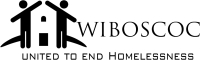 Summary: Order of Priority #2 PSH
LH + Disability + Highest Acuity Score 
LH + Disability + Longest (continuously 6 mo. or total 6 mo. or more)
LH + Disability
TH + Disability + LH prior to TH (unless DV)

Rule of Thumb:
Identify those with highest acuity score 1st, then length of homeless history. 
Those with higher acuity scores outweigh those with longer histories. 
When two people have the same acuity score, then look at length of homeless history serving those with the longest first.
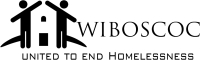 Example #1
You have 1 open bed in your PSH program and cannot find anyone who meets the Chronic Homeless definition.
You have 4 applicants:
Bobby: 
Has been staying in a shelter for the last 9 months. He has a disability verification for mental health. His VI-SPDAT score is 12.
Julie:
Has been staying in staying in a shelter for the last 90 days. She has disability verification signed for AODA. Her VI-SPDAT score is 15.
Brad:
Has been in Transitional Housing for the last 6 months. Prior to that, he was sleeping in his car for 12 months. He receives SSI for mental health. No VI-SPDAT score.
Jenny:
Has been staying in a shelter for 1 month. She receives SSI for AODA and mental health. Her VI-SPDAT score is 18.
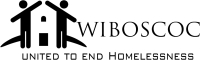 Example #1 – Answers & Explanation
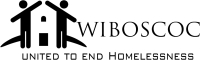 First, identify that none of these applicants meet the chronic homeless definition. Then move on to Order of Priority #2:

Identify those with highest acuity score first:
Jenny (VI-SPDAT 18) vs. Julie (VI-SPDAT 15) vs. Bobby (VI-SPDAT 12)

But, what if Julie & Bobby had the same acuity score?  Then, look at length (more than 6 months cumulative first).
Bobby (9 months) vs. Julie (3 months)
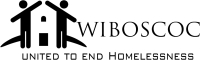 Example #2
You have 1 open bed in your PSH program.
You have 4 applicants:
Phillip: 
Has been staying in a shelter for the last 13 months. He has a disability verification for mental health. His VI-SPDAT score is 13.
Erica:
Has been staying in a shelter for 7 months. She receives SSI for AODA and mental health. Her VI-SPDAT score is 14.
Marcus:
Has been staying in staying in a shelter for the last 30 days. Before this episode, he has been homeless 3 other times in the last 2 years (for a total of 6 months). He has disability verification signed for AODA. Her VI-SPDAT score is 15.
Donna:
Has been staying in a shelter for the last 4 months. She receives SSI for mental health. Her VI-SPDAT score is 18.
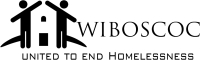 Example #2: Answers & Explanations
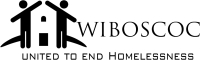 First, identify if any of the applicants meet the chronic homeless definition.  In this case, Phillip & Marcus do. So then you use Order of Priority #1.  Length over 12 months and then acuity score.
Phillip (13 months) vs. Marcus (7 months)

*If Phillip would have had 8 months of homelessness instead of 13, then you would look at acuity instead of length.
Phillip (VI-SPDAT 13) vs. Marcus (VI-SPDAT 15)

Then for those that do not meet the chronic homeless definition, use Order of Priority #2. Acuity score first.
Donna (VI-SPDAT 18) vs. Erica (VI-SPDAT 14)
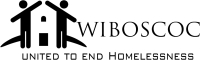 Chronic Homeless Evidence
Documentation of Chronic Homelessness requires verification of:
Disabling Condition and
Homeless Verification and
Duration of Homelessness.
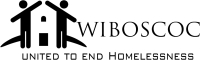 Evidence of Disabling Condition
Evidence of diagnosis with one or more of the following conditions: 
substance use disorder, 
serious mental illness, 
developmental disability (as defined in Section 102 of the Developmental Disabilities Assistance Bill of Rights Act of 2000 (42 U.S.C. 15002), 
post-traumatic stress disorder, 
cognitive impairments resulting from brain injury, or 
chronic physical illness or disability.  

Evidence of this criterion must include one of the following:  
Written verification of the condition from a professional licensed by the state to diagnose and treat the condition;  
Written verification from the Social Security Administration; 
Copies of a disability check (e.g., Social Security Disability Insurance check or Veterans Disability Compensation);  
Intake staff (or referral staff) observation that is confirmed by written verification of the condition from a professional licensed by the state to diagnose and treat the condition that is confirmed no later than 45 days of the application for assistance and accompanied with one of the types of evidence above; or  
Other documentation approved by HUD.
Evidence of Homelessness
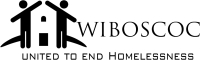 Evidence of an individual or head of household’s current living situation may be documented by: 
a written observation by an outreach worker,
a written referral by housing or service provider, or 
a certification by the household seeking assistance that demonstrates that the individual or head of household is currently homeless and living in a place not meant for human habitation, in an emergency shelter, or a safe haven. 
Note this should be the last resort with due diligence and documented efforts to gain 3rd party written or oral verification first.

For paragraph (2) of the definition for chronically homeless at 24 CFR 578.3, for individuals currently residing in an institution, acceptable evidence includes: 
Discharge paperwork or a written or oral referral from a social worker, case manager, or other appropriate official of the institution, stating the beginning and end dates of the time residing in the institution that demonstrate the person resided there for less than 90 days.  All oral statements must be recorded by the intake worker; or 
Where the evidence above is not obtainable, a written record of the intake worker’s due diligence in attempting to obtain the evidence described above and a certification by the individual seeking assistance that states they are exiting or have just exited an institution where they resided for less than 90 days; and 
Evidence that the individual was homeless and living in a place not meant for human habitation, a safe haven, or in an emergency shelter, and met the criteria in paragraph (1) of the definition for chronically homeless in 24 CFR 578.3, immediately prior to entry into the institutional care facility.
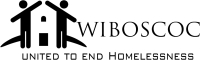 Evidence of Duration - Continuous
There must be documentation that the homeless occasion was continuous, for a year period, without a break in living or residing in a place not meant for human habitation, a safe haven, or in an emergency shelter.  
A “break” is considered at least seven or more consecutive nights not residing in a place not meant for human habitation, in shelter, or in a safe haven.  

At least 9 months of the 1-year period must be documented by one of the following: 
HMIS data,
a written referral, or
a written observation by an outreach worker. 

Only in rare & most extreme cases, HUD will allow an intake worker to obtain a certification from the individual or head of household seeking assistance verifying the entire length of homelessness. There must be evidence of the efforts made to obtain third-party evidence as well as documentation of the severity of the situation in which the individual or head of household has been living.  

Note:  A single encounter with a homeless service provider on a single day within 1 month that is documented through third-party documentation is sufficient to consider an individual or family as homeless for the entire month unless there is any evidence that the household has had a break in homeless status during that month (e.g., evidence in HMIS of a stay in transitional housing).
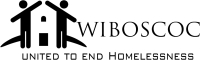 Evidence of Duration – Episodes
There must be documentation to verify that the head of household experienced at least 4, separate, occasions of homelessness in the past 3 years.  

At least 3 of the 4 episodes must be documented by either:  
HMIS data,
a written referral, or
a written observation.  
Any additional episode(s) may be documented by a self-certification with no other supporting documentation.  

Only in rare & most extreme cases, HUD will allow an intake worker to obtain a certification from the individual or head of household seeking assistance in place of the third-party documentation. There must be evidence of the efforts made to obtain third-party evidence as well as documentation of the severity of the situation in which the individual or head of household has been living
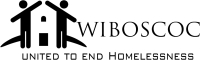 Q & A with HUD
Why didn’t you define chronic homeless?
Awaiting final definition.  HUD did define “a break” in this Notice.

People lose CH status when they go into TH, so then what? What is HUD doing about this?
Per HUD, “we are working on a policy. We recognize it is a problem right now.”

If you checked the Housing First box on the application, then what?
You are required to comply with housing without barriers or requirements during the FY13 & FY 14 grant years.

Do you have to have something in the client file documenting disability?
Yes. Copy of SSI/SSDI or verification from someone licensed to treat/diagnose.

Does Housing First mean Housing Only?
No. Engagement should occur at the pace the client is ready for. You visit them. But there is no requirement for more until they are ready.

If someone exits from shelter but you have no evidence of a break, what is there housing status?
They remain literally homeless.
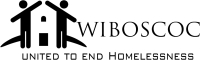 Transitional Housing
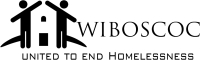 Order of Priority
1st Priority: Category 1 & 4 – homeless individuals and families with a disability with the most severe service needs
Disabling  Condition
Literally Homeless (Place not meant for human habitation, Safe Haven, Emergency Shelter/Motel Voucher) for any period of time. OR Persons exiting an institution where they have resided for less than 90 days AND were literally homeless immediately before the institution OR Victim of DV
Highest acuity score (VI-SPDAT or F-VI-SPDAT) 

2nd Priority:  Category 1 & 4 – homeless individuals and families without a disability with the most severe service needs
Literally Homeless (Place not meant for human habitation, Safe Haven, Emergency Shelter/Motel Voucher) for any period of time. OR Persons exiting an institution where they have resided for less than 90 days AND were literally homeless immediately before the institution OR Victim of DV
Highest acuity score (VI-SPDAT or F-VI-SPDAT) 

3rd Priority:  Category 1 & 4 – homeless individuals and families with a disability with the longest period of continuous or episodic homelessness
Disabling  Condition
Literally Homeless for at least 6 months or on 3 separate occasions in the last 3 years the cumulative total is at least 6 months. OR  Persons exiting an institution where they have resided for less than 90 days AND were literally homeless immediately before the institution for at least 6 months or on 3 separate occasions in the last 3 years the cumulative total is at least 6 months. OR Victim of DV
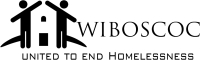 4th Priority: Category 1 & 4 – homeless individuals and families without a disability with the longest period of continuous or episodic homelessness
Literally Homeless for at least 6 months or on 3 separate occasions in the last 3 years the cumulative total is at least 6 months. OR  Persons exiting an institution where they have resided for less than 90 days AND were literally homeless immediately before the institution for at least 6 months or on 3 separate occasions in the last 3 years the cumulative total is at least 6 months. OR Victim of DV

5th Priority:  Category 1 – homeless individuals and families with a disability coming from places not meant for human habitation, safe haven, or emergency shelter
Disabling  Condition
Literally Homeless (Place not meant for human habitation, Safe Haven, Emergency Shelter/Motel Voucher) for any period of time. OR Persons exiting an institution where they have resided for less than 90 days AND were literally homeless immediately before the institution 

6th Priority:  Category 1 – homeless individuals and families without a disability coming from places not meant for human habitation, safe haven, or emergency shelter
Literally Homeless (Place not meant for human habitation, Safe Haven, Emergency Shelter/Motel Voucher) for any period of time. OR Persons exiting an institution where they have resided for less than 90 days AND were literally homeless immediately before the institution
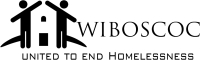 7th Priority: Category 2 – homeless individuals and families with a disability who are imminently at risk of homelessness
Disabling Condition
Imminently homeless (imminently lose residence within 14 days, no subsequent resident identified, lacks resources or support networks to obtain other permanent housing)

8th Priority:  Category 2 – homeless individuals and families without a disability who are imminently at risk of homelessness
Imminently homeless (imminently lose residence within 14 days, no subsequent resident identified, lacks resources or support networks to obtain other permanent housing)
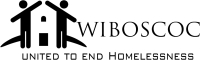 Summary: Order of Priority TH
LH/DV + Disability + Highest Acuity Score 
LH/DV + Highest Acuity Score 
LH/DV + Disability + Longest (continuously 6 mo. or total 6 mo. or more)
LH/DV + Longest (continuously 6 mo. or total 6 mo. or more)
LH + Disability
LH
IH + Disability
IH

Rule of Thumb:
Identify Category 1 & 4 first.  
Then, identify disability vs. none.
Then, look at acuity score.  If the score is a tie, then look at length of homeless history.
For those that meet Category 2, identify disability vs. none.
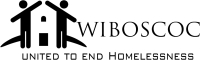 Example #1
You have 1 open bed in your TH program.
You have 4 applicants:
Neil:
Meets category 4 definition (DV). He has a disability verification for mental health. His VI-SPDAT score is 12.
Mike:
Has been staying in a shelter for 1 month. He has a disability verification for mental health. His VI-SPDAT score is 15.
Sara:
Meets category 2 definition (IH) and is being evicted from her apartment. She has disability verification signed for AODA. Her VI-SPDAT score is 14.
Billy:
Has been staying in a shelter for last 4 months. He receives SSI for mental health. His VI-SPDAT score is 13.
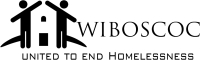 Example #1: Answers & Explanation
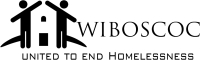 First, identify those that meet Category 1 or 4. In this case, all of them except Sara do.

Then, look at disability vs. none.  In this case, they all have one.

Then, look at acuity score for those that meet Category 1 or 4.

Neil (VI-SPDAT 12) vs. Mike (VI-SPDAT 15) vs. Billy (VI-SPDAT 13)
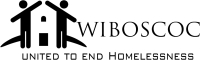 Example #2
You have 1 open bed in your TH program.
You have 4 applicants:
Rachel:
Has been staying in shelter for 6 months.  She doesn’t have a VI-SPDAT score. 
Dante:
Has been staying in a shelter for 2 months. His VI-SPDAT score is 11.
Frank:
Has been staying in shelter for 7 months. He has disability verification signed for AODA. His VI-SPDAT score is 10.
Jenna:
Has met criteria for Category #4 (DV). She receives SSI for mental health. Her VI-SPDAT score is 13.
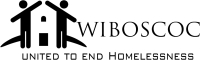 Example #2: Answers & Explanation
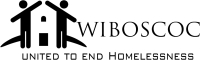 Identify Category 1 or 4 first.  They all meet that definition.
Next, look at disability vs. none.  Frank & Jenna
Then, look at acuity score:  Frank (VI-SPDAT 10) vs. Jenna (VI-SPDAT 13)

*If Frank & Jenna had the same acuity score, then you would look at length of homeless history:  Frank (7 months) vs. Jenna (none – DV)

After housing those people that meet Category 1 & 4 with disabilities, then you would look at those without disabilities and their acuity scores:  Rachel (no score) vs. Dante (VI-SPDAT 11)

*If Rachel & Dante had the same acuity score, then you would look at length of homeless history:
Rachel (6 months) vs. Dante (2 months)
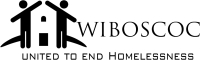 Transitional Housing Evidence
Documentation for Transitional Housing requires:
Homeless Verification and
Disabling Condition (if applicable) and
Duration of Homelessness (if applicable).
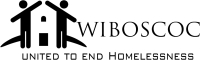 Evidence
Evidence of Homeless Verification 
Literally Homeless documentation requirements are the same as the PSH requirements
Imminently Homeless documentation requires:
3rd party verification and self certification

Evidence of Disabling Condition
Same as PSH requirements

Evidence of Duration of Homelessness
Not defined at this time
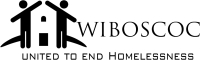 Questions?